R v Spencer, 2014 SCC 43

Privacy on the Internet: Anonymity and the Protection of Subscriber Information
By Emily Knox
October 4th, 2021
“The internet raises a host of new and challenging questions about privacy” (para.1)
“The internet raises a host of new and challenging questions about privacy” 
-Justice Cromwell writing for the majority, para.1
Relevant Legislation
Canadian Charter s.8 
Everyone has the right to be secure against unreasonable search or seizure.


Canadian Charter s.24 
Exclusion of evidence bringing administration of justice into disrepute
Personal Information Protection and Electronic Documents Act (PIPEDA)
Applies to private-sector organizations across Canada that collect, use or disclose personal information in the course of a commercial activity.
Personal information can only be used for the purposes for which it was collected. If an organization is going to use it for another purpose, they must obtain consent again.
-Office of the Privacy Commissioner
Personal Information Protection and Electronic Documents Act (PIPEDA)
Disclosure without knowledge or consent: Section 7 (3) an organization may disclose personal information without the knowledge or consent of the individual only if the disclosure is 
(c.1) made to a government institution or part of a government institution that has made a request for the information, identified its lawful authority to obtain the information and indicated that 
(ii) the disclosure is requested for the purpose of enforcing any law of Canada, a province or a foreign jurisdiction, carrying out an investigation relating to the enforcement of any such law or gathering intelligence for the purpose of enforcing any such law,
The Canadian Charter of Rights and Freedoms
Section 8
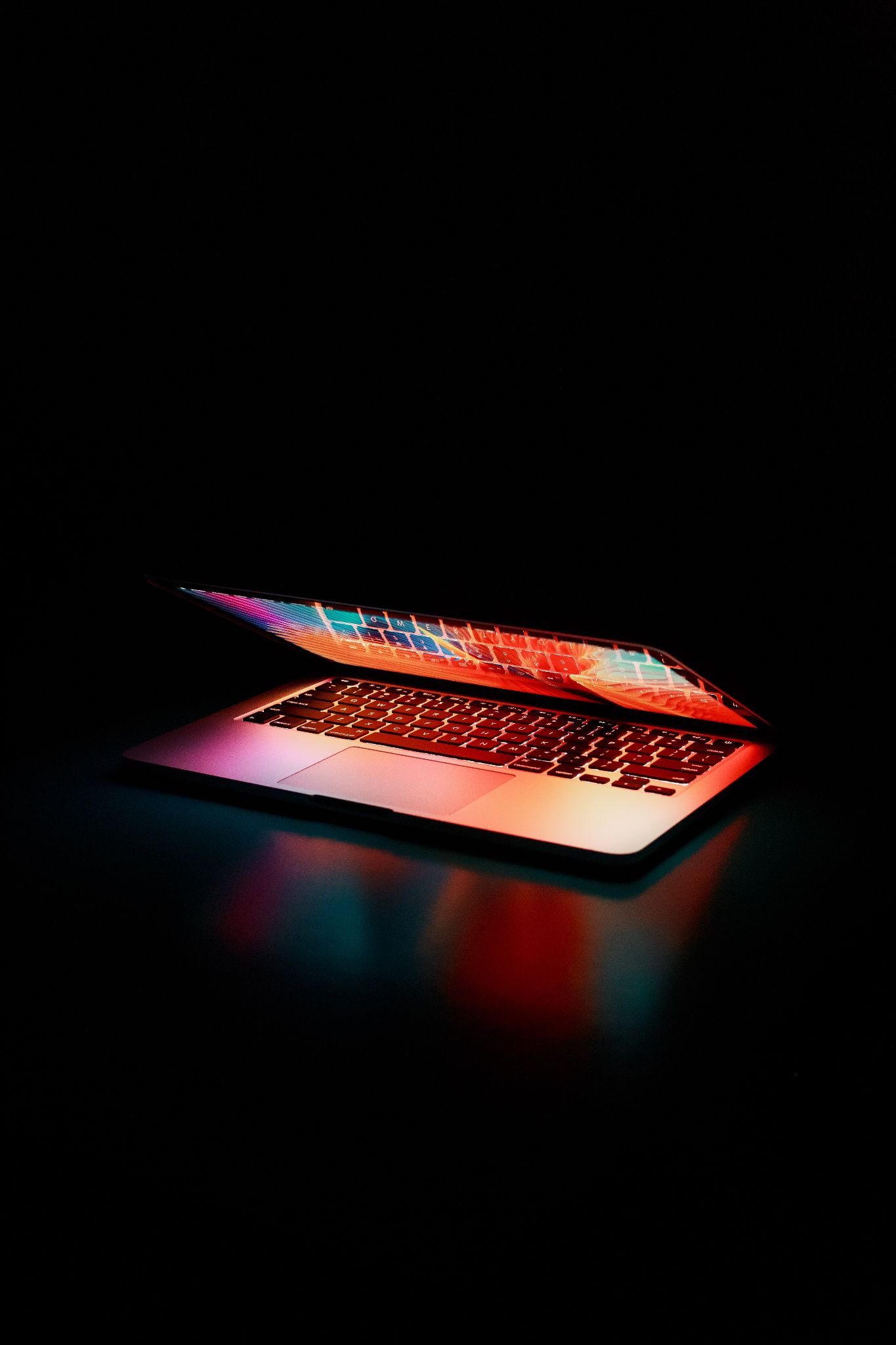 Everyone has the right to be secure against unreasonable search or seizure.  
Protects privacy interests 
s.8: “emphasizes the protection of privacy as a prerequisite to individual security, self-fulfillment, and autonomy and to the maintenance of a thriving democratic society” (Spencer, para.15)
The Canadian Charter of Rights and Freedoms
Section 24
Exclusion of evidence bringing administration of justice into disrepute
Where a court concludes that evidence was obtained in a manner that infringed or denied any rights or freedoms guaranteed by this Charter, the evidence shall be excluded if it is established that, having regard to all the circumstances, the admission of it in the proceedings would bring the administration of justice into disrepute.
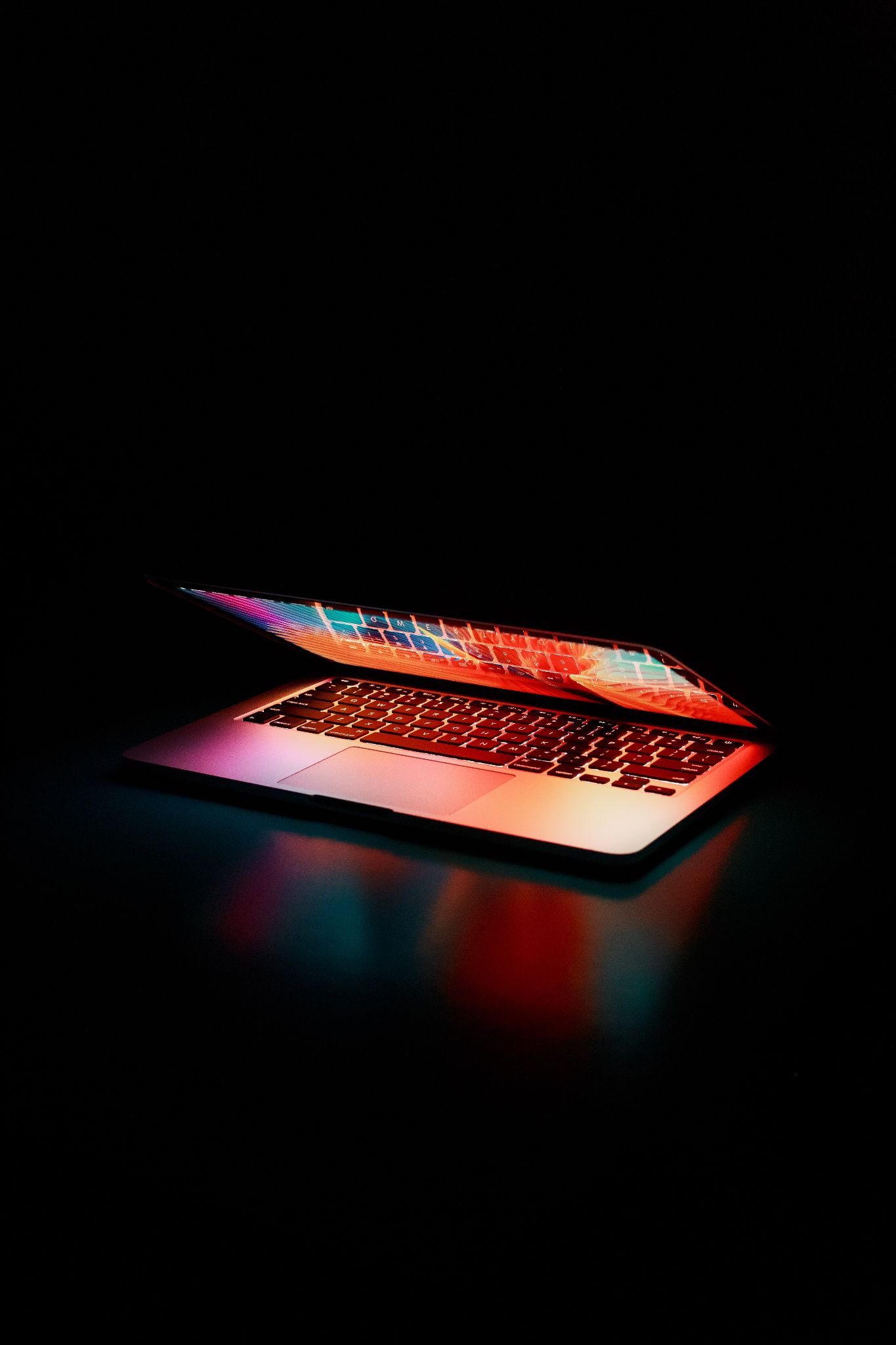 The Facts
Mr. Spencer, who  lived with his sister. used a computer that was hooked up to an internet account registered in her name. He used LimeWire to download child sexual exploitation material. The Saskatoon police identified an IP address associated with Shaw (ISP) that had downloaded this prohibited material. With only the IP address, the police didn’t know where the computer was or who was using it.
To find out the location + dentity of the user, the police wrote a “law enforcement request” to Shaw to get the subscriber information, including the name, address, and phone number of the customer (claiming it was pursuant to s.7(3)(c.i)(ii) of PIPEDA). The police didn’t have nor did they try to obtain prior judicial authorization.
Shaw complied, provided the subscriber info for Mr. Spencer’s sister. With this information, the police obtained a warrant to search her house; they seized Mr. Spencer’s computer. On it they found prohibited material. 
Mr. Spencer was charged with possessing and making available this prohibited material. He tried to have the evidence from his computer excluded, arguing that the request for the subscriber information amounted to a search and that it was unreasonable as the police had not identified a lawful authority. He claimed evidence should be excluded per Section 24(2). 
Trial and CoA: both ruled that the request did not amount to a search.
Issues
Relevant for today’s class: 
Did the police obtaining subscriber information matching the IP address from the ISP constitute a search? Yes. 
If so, was the search authorized by law? No. 
If not, should the evidence obtained as a result be excluded? No.  
Other:  4. Did the trial judge err with respect to the fault element of the “making available” offence? Yes. Upholds order for new trial. (Analysis of the fault element for the offence under s.163.1(3) CC)
Held: Spencer’s appeal was dismissed, order for a new trial affirmed.
Issue 1: Was it a search?
Was it a search? All comes down to whether Mr. Spencer had a reasonable expectation of privacy in the information provided to the police by Shaw.
“The police request to Shaw for subscriber information corresponding to specifically observed, anonymous Internet activity engages a high level of informational privacy” (para. 51)
This analysis is contextual: must look at the totality of the circumstances (Ward). 
Standard: This is determined according to the standard of the reasonable and informed person who is concerned about the long-term consequences of government action for the protection of privacy (Patrick).
Was it a search? Application
It all comes down to whether Mr. Spencer had a reasonable expectation of privacy in the information provided to the police by Shaw. Four steps:
The subject matter of the alleged search:  the identity of an Internet subscriber, which corresponded to particular internet usage. Subscriber information can “reveal intimate details of the lifestyle and personal choices of the individual” (para.25) 
The claimant’s interest in the subject matter: “though he was not personally a party to the contract with the ISP, he had access to the internet with the permission of the subscriber and his use of the Internet was by means of his own computer in his place of residence” (para.19)  
The claimant’s subjective expectation of privacy in the subject matter: “Mr. Spencer’s subjective expectation of privacy in his online activities can be inferred from his use of the network connection to transmit sensitive information” (para.19).  
Whether this subjective expectation of privacy was objectively reasonable: 
The nature of the privacy interest at stake
The statutory and contractual framework governing the ISP’s disclosure of subscriber information
Was it a search? Yes.
Step 4: Whether this subjective expectation of privacy was objectively reasonable: 
The nature of the privacy interest at stake:
The primary concern here is informational privacy: secrecy (confidentiality), control, anonymity 
Internet activities can engage significant privacy interests (does not extend to a right to anonymity; context-specific analysis) 
In this case, “the police request to link an IP address to subscriber information was in effect a request to link a specific person to specific online activities. This type of request engages the anonymity aspect of information privacy interests.” (para.50) 
The statutory and contractual framework governing the ISP’s disclosure of subscriber information 
Section 7(3)(c.1)(ii) PIPEDA allows for disclosure of information without consent with lawful authority
“it would be [objectively] reasonable for an Internet user to expect that a simple request by police would not trigger an obligation to disclose personal information or defeat PIPEDA’s general prohibition on the disclosure of personal information without consent” (para. 62).  
"The contractual provisions between Mr. Spencer and his ISP support the existence of a reasonable expectation of privacy. The request by the police had no lawful authority in the sense that while they could ask, they had no authority to compel compliance with the request” (para.65)
Issue 2: Was the search lawful?
“A warrantless search is presumptively unreasonable” (para. 68) 
“PIPEDA prohibits disclosure of information unless the requirements of the law enforcement provision are met, the government institution must disclose a lawful authority to obtain, not simply ask for the information” (para. 70) 
Lawful authority: can mean more than just a warrant, may include authority to conduct warrantless searches under exigent circumstances or where authorized by law.
Since the police don’t have the power to conduct a search for subscriber information absent “exigent circumstances or a reasonable law”, they don’t gain a new search power through a provision that was enacted to promote the protection of personal information (s.7(3)(c.1) PIPEDA) 
The conduct of the search in Spencer’s case violated Section 8 of the Charter.  

*To note: “Police have powers to obtain subscriber information [without a warrant] in exigent circumstances, for example where the information is required to prevent imminent bodily harm” (para. 74)
Issue 3: Should the evidence be excluded?
SCC concluded that admitting the evidence would not bring the administration of justice into disrepute (Section 24(2) Charter; R v Grant). 
The Court balanced Mr Spencer’s Charter rights with the public interest:
The Court found that the police reasonably thought they were acting by lawful means, for important law enforcement purposes under PIPEDA S.7(3)(c.1) (para. 77) 
Serious offence and society’s strong interest in adjudication of the case 
Court concludes that excluding the evidence in this case would bring the administration of justice into disrepute. “Society has an interest in seeing a full and fair trial based on reliable evidence, and all the more so for a crime which implicates the safety of children” (para. 80) 
The admission of the evidence was upheld.
Key takeaway from R v Spencer [2014] SCC 43: 
Anonymity is an aspect of informational privacy protected by S.8 of the Charter. There is a reasonable expectation of privacy in Internet subscriber and usage information. Police require lawful authority to obtain subscriber information, as it amounts to a search. 





“A reasonable and informed person concerned about the protection of privacy would expect one’s activities on one’s own computer used in one’s own home would be private”- Justice Caldwell, para.27
“The internet raises a host of new and challenging questions about privacy” (para.1)